Πώς να φτιάξουμε ένα FlipBook!
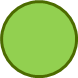 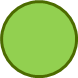 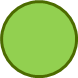 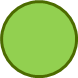 Ένα  PDF μεταμορφώνεται......5ο ΝΗΠΙΑΓΩΓΕΙΟ ΘΕΡΜΗΣ –
Ένα αρχείο PDF μπορούμε να το παρουσιάσουμε με έναν όμορφο τρόπο εάν το μετατρέψουμε σε  Flipping Book, δίνοντας στον αναγνώστη του την αίσθηση ότι ξεφυλλίζει ένα βιβλίο..!
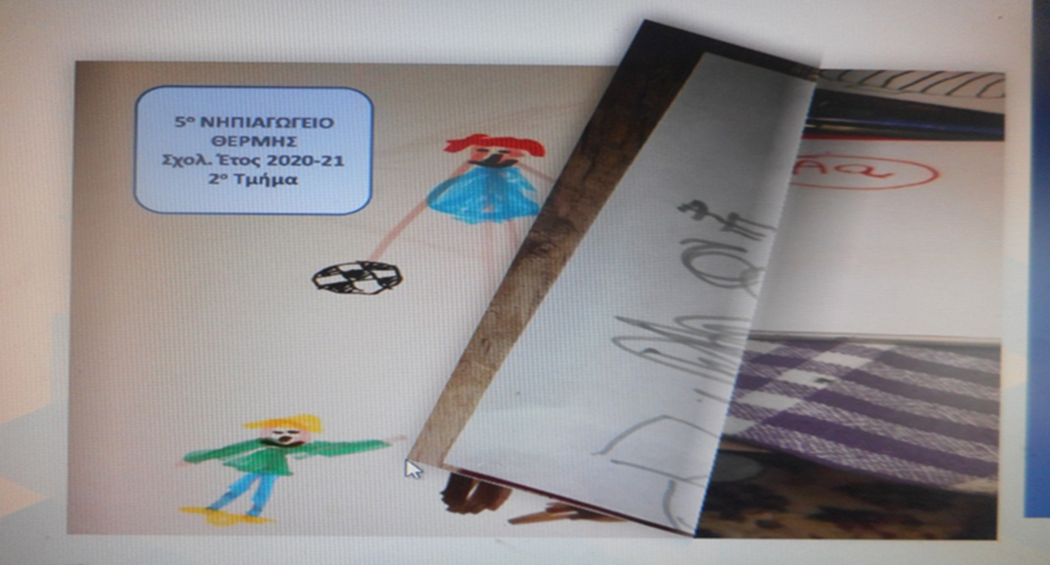 Μια ωραία δημιουργία!
Το  αρχείο PDF (Portable Document Format ) είναι ένα αρχείο που χρησιμοποιούμε για την απεικόνιση εγγράφων ανεξάρτητα από  λογισμικό, hardware και λειτουργικό σύστημα. Περιλαμβάνει ολοκληρωμένη περιγραφή ενός συγκεκριμένου εγγράφου, το οποίο  μπορεί να περιλαμβάνει κείμενο, γραμματοσειρές, γραφικά και εικόνες,.... 
Ένα αρχείο μας  doc, …. ακόμη και ένα  Power Point μπορεί να μετατραπεί σε PDF.
Τι είναι ένα αρχείο PDF
Αναγκαίο είναι να διαθέτουμε κάποια από τις τελευταίες εκδόσεις του Microsoft Office (π.χ Microsoft Office 2007 ή μεταγενέστερη). Σε αντίθετη περίπτωση μπορούμε να χρησιμοποιήσουμε κάποιον από τους δωρεάν μετατροπείς converters που υπάρχουν στο Διαδίκτυο.
... για τη μετατροπή ενός αρχείου σε PDF
Πώς το δημιουργώ....
Το μόνο που πρέπει να κάνουμε είναι να επιλέξουμε για το αρχείο μας  την επιλογή ως τύπο PDF και να το αποθηκεύσουμε.  Δηλ. Αρχείο – Αποθήκευση ως – τύπο PDF (*.PDF) επιλέγοντας από τη σχετική λίστα, η οποία βρίσκεται κάτω από το όνομα του αρχείου. Ή επιλέγουμε Αρχείο -Εξαγωγή ως PDF.
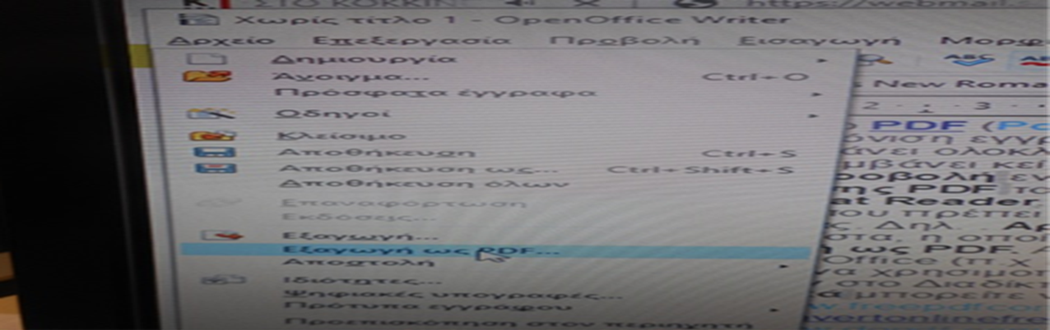 Διαδικασία...
Γ ια την προβολή ενός αρχείου PDF, είναι αναγκαίο  να διαθέτουμε ένα πρόγραμμα ανάγνωσης PDF το οποίο πρέπει να είναι εγκατεστημένο στον υπολογιστή μας, π.χ. το Acrobat Reader.
και ας μην ξεχνάμε....
Υπάρχουν πολλά εργαλεία για την μετατροπή PDF αρχείων σε Flipping Books. Αρκετά από αυτά  τα εργαλεία είναι OnLine και μπορούμε να τα αξιοποιήσουμε για να δημιουργήσουμε τα δικά μας flipping Books. Κάποια από αυτά επίσης παρέχονται δωρεάν.
Μετατροπή PDF σε Flipbook!
Για τη μετατροπή των δικών μας pdf – και τη δημιουργία των  βιβλίων μας αξιοποιήσαμε ως εργαλείο
https://www.flipbookpdf.net/FREE Online PDF to Flipbook Converter/Ένα πολύ χρήσιμο εργαλείο!
Αξιοποιώντας  το συγκεκριμένο εργαλείο επιλέγουμε από τον υπολογιστή μας  το αρχείο PDF  που θέλουμε να μετατρέψουμε..
Choose File
Επιλογή αρχείου
..και όταν αυτό «φορτωθεί»πατάμε μετατροπή.  Το εργαλείο μετατρέπει σελίδα - σελίδα το PDF αρχείο μας   σε flipping book
Convert Now!
Μετατροπή του αρχείου σε flipbook!
Το εργαλείο αυτό παρέχεται και δωρεάν. Δίνει επίσης τη δυνατότητα  να επεξεργαστούμε τη μορφή (A4 / A5), το φόντο, την ετικέτα τίτλου..  Υπάρχει όμως περιορισμός στον αριθμό των σελίδων που μπορούν να μετατραπούν (ορίζει όριο στις 15 σελίδες). Ωστόσο εμείς το έχουμε χρησιμοποιήσει και για περισσότερες από 15 σελίδες και  έκανε τη μετατροπή κανονικά).
Δυνατότητες..!!!
Στο σχολείο μας και στα πλαίσια υλοποίησης του Erasmus+KA1 έργου μας με τίτλο «Επιστημονικά Εργαλεία στο Νηπιαγωγείο για εκπαίδευση χωρίς αποκλεισμούς», αξιοποιήσαμε το συγκεκριμένο εργαλείο για να δημιουργήσουμε παραμύθια, ιστορίες,..ή ακόμη και για να συγκεντρώσουμε το υλικό των δράσεων ενός θέματος που υλοποιήσαμε, μέσα σε ένα βιβλίο..! Ενδεικτικά:
  https://flipbookpdf.net/web/site/b4817f1b8ac9bfc60d8e9a040211ab504a3a8032202101.pdf.html

https://flipbookpdf.net/web/site/14c707967f796c08e30ae091abaee4ef20876982202101.pdf.html


https://flipbookpdf.net/web/site/d661a5d6b5bd881b8467db5b39c156fa234e0c30202012.pdf.html
Δημιουργώ στο σχολείο μου!
Υπάρχουν και άλλα ανάλογα εργαλεία, τα οποία είναι προγράμματα που πρέπει να «κατεβάσουμε », να εγκαταστήσουμε στον υπολογιστή μας και  να  τα χρησιμοποιήσουμε για να κάνουμε την μετατροπή του PDF αρχείου μας σε Flipping Book. Σε κάποιες  περιπτώσεις απαιτούν εγγραφή  ή μπορεί να είναι freeware όμως να έχουν περιορισμό ως προς τον αριθμό των σελίδων του PDF που θέλουμε να μετατραπούν. Όποιος επιθυμεί να έχει όλες τις δυνατότητες παραμετροποίησης της δημιουργίας ενός  Flipping Book θα πρέπει να αγοράσει την αντίστοιχη υπηρεσία ή το λογισμικό. Ωστόσο πιστεύουμε ότι για τη δημιουργία των flipping Books στα νηπιαγωγεία υπάρχουν δωρεάν εργαλεία τα οποία μπορούν να καλύψουν τις ανάγκες μας!
Γενικά να γνωρίζετε ότι...Σιδέρη Κατερίνα